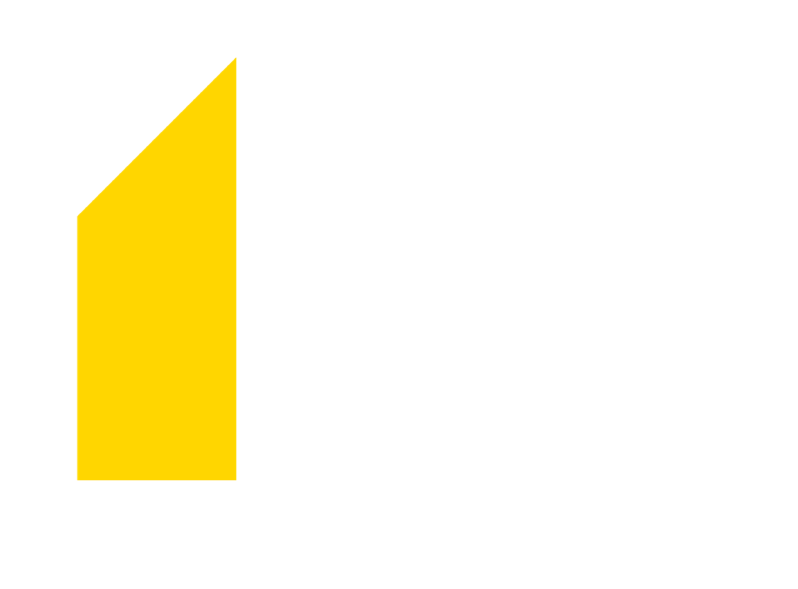 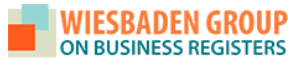 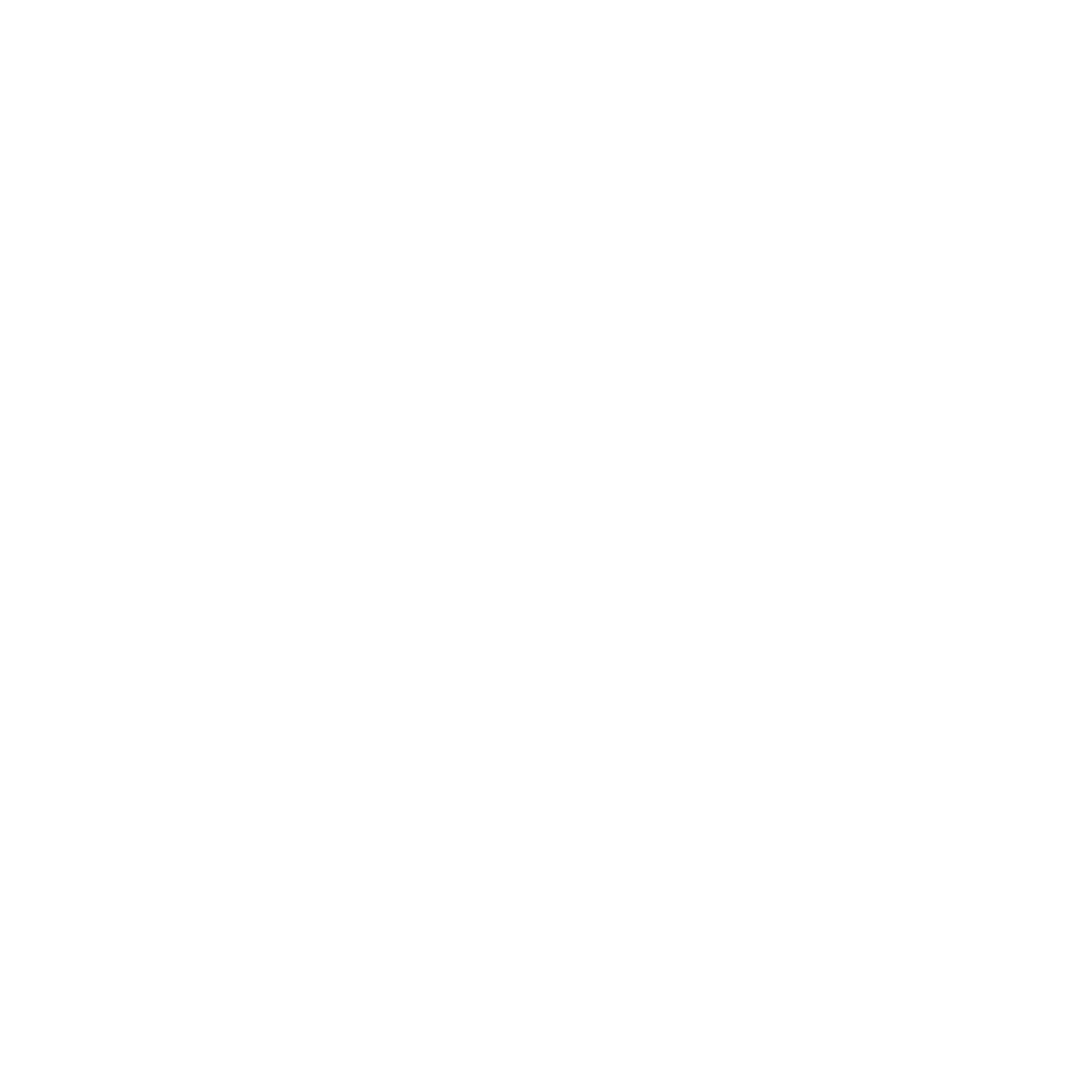 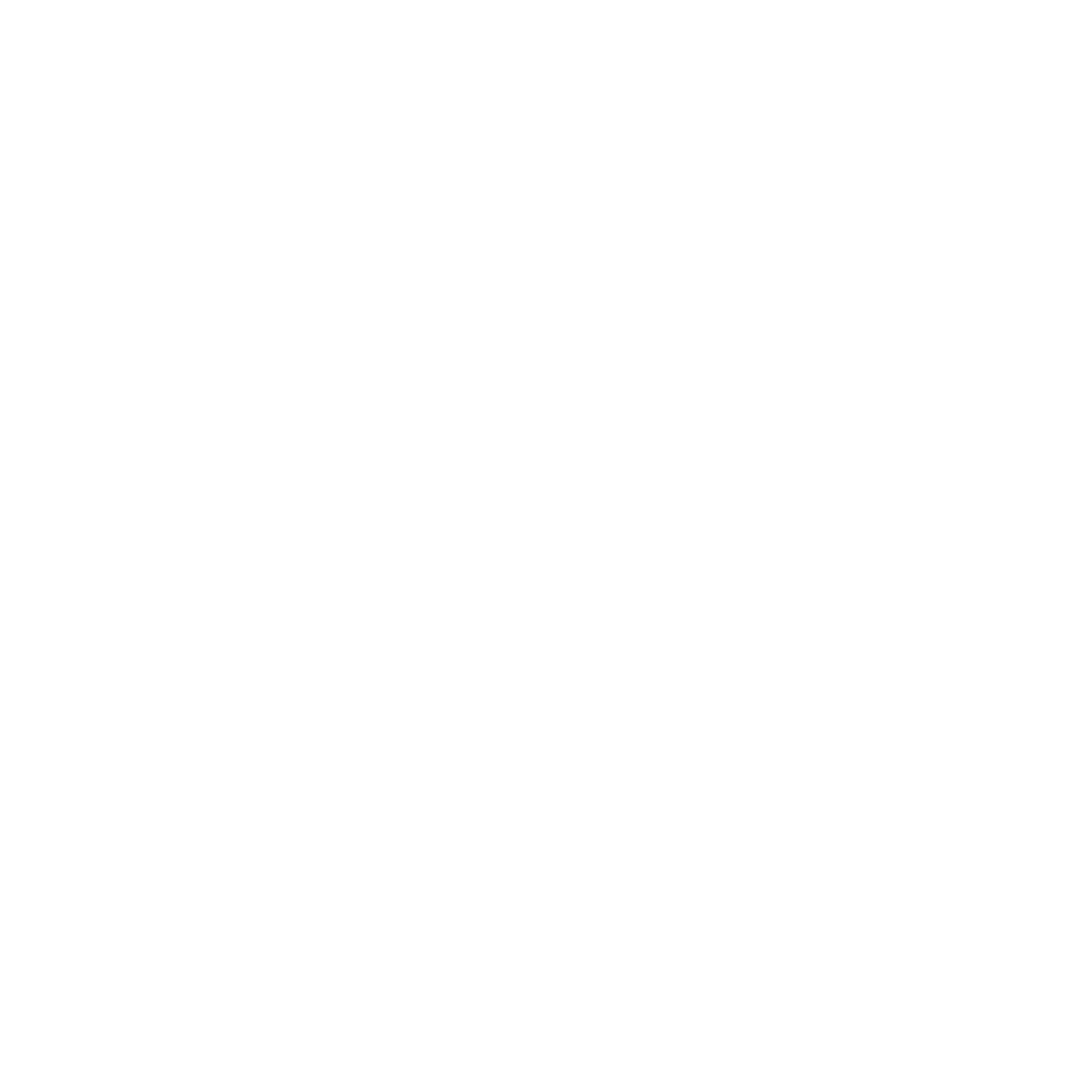 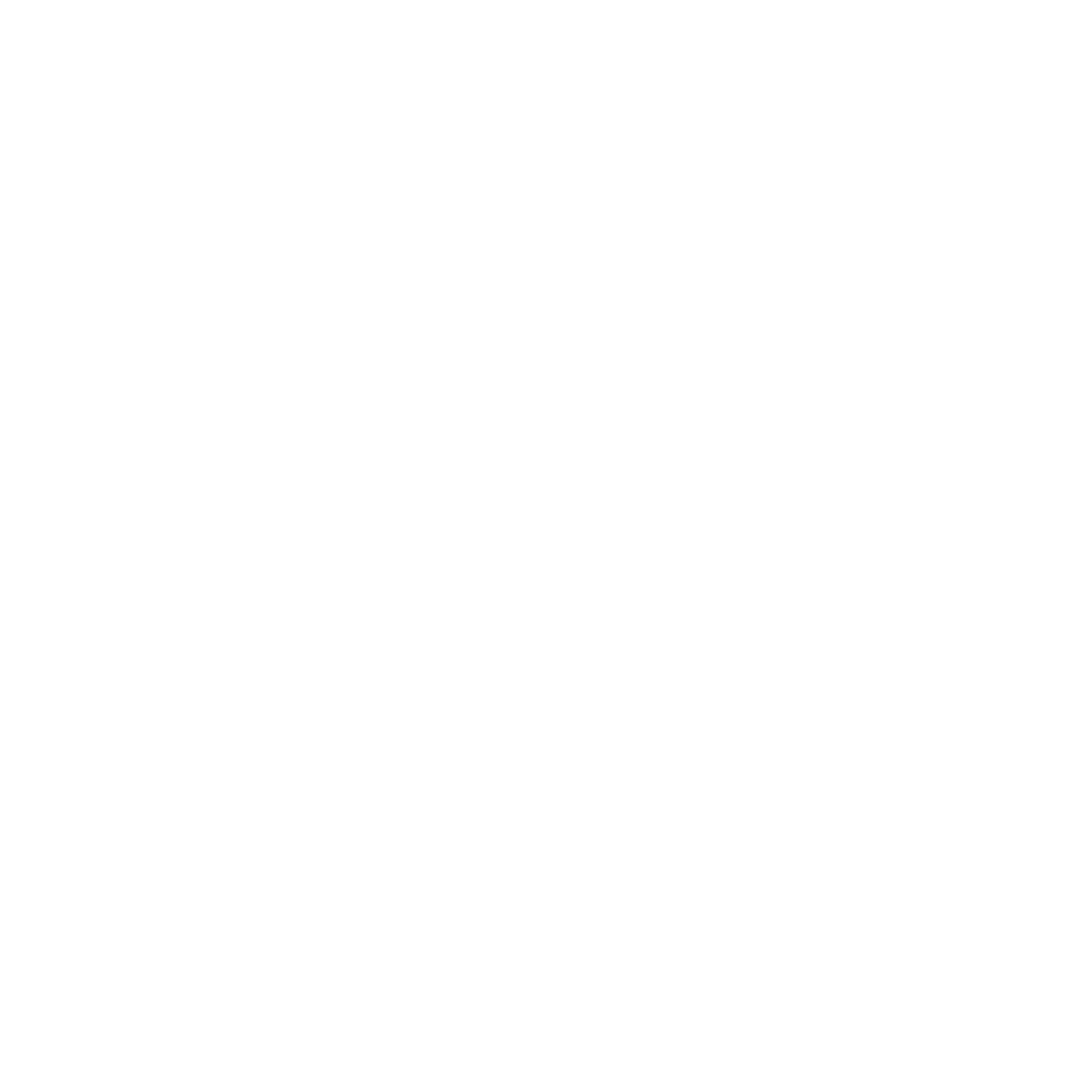 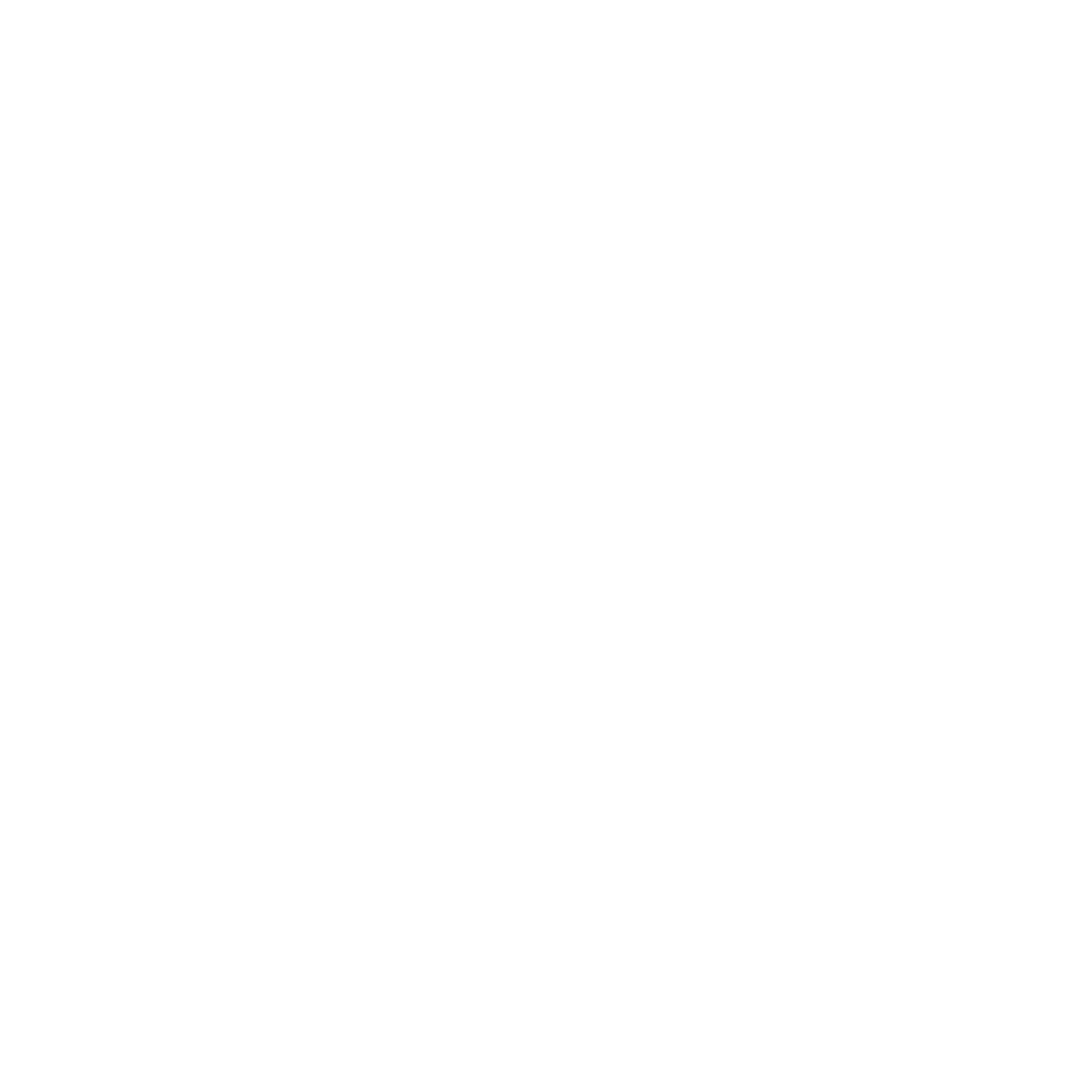 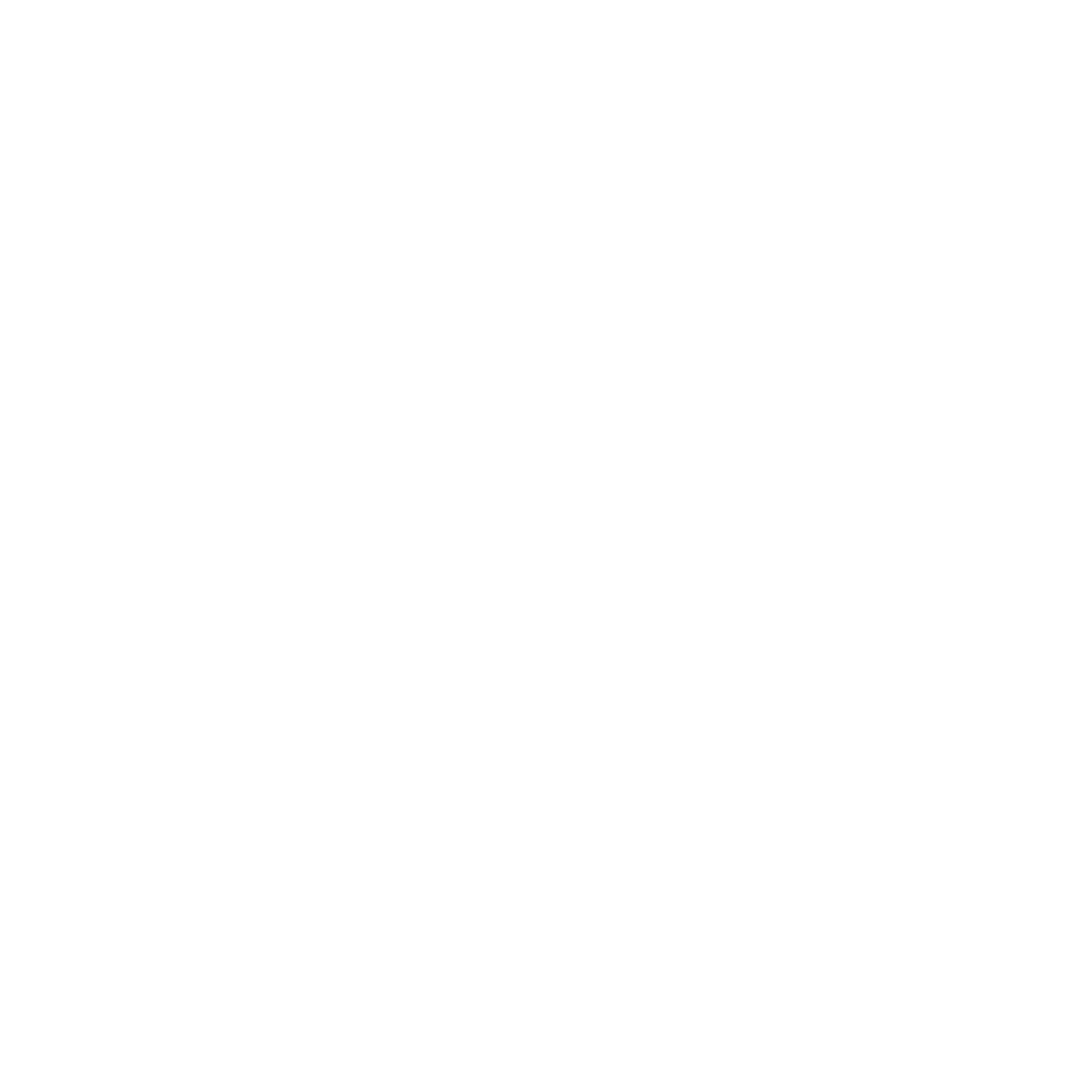 European Business Registry Association
Marco Vianello, EBRA Board member
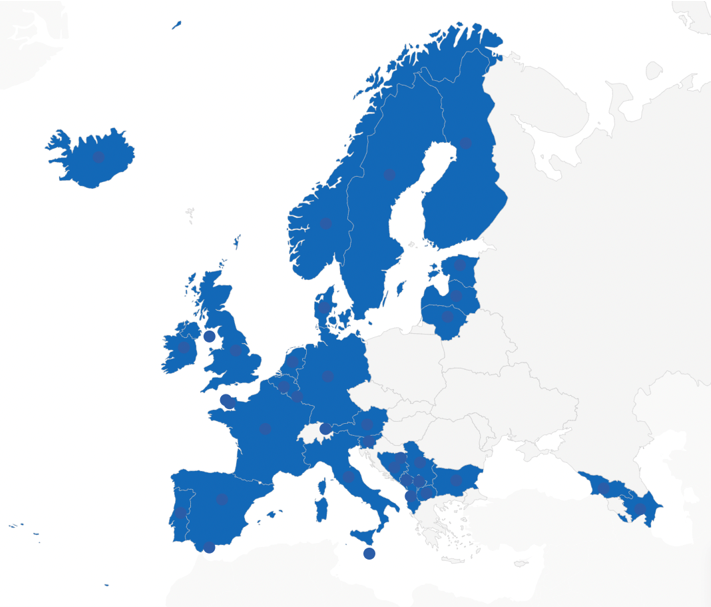 An Association of business registries from across
    Europe (EU and non-EU)  
42 Members representing 35 countries  
Founded in 2019 (20+ year history) 

7 Board Members (Core team support)
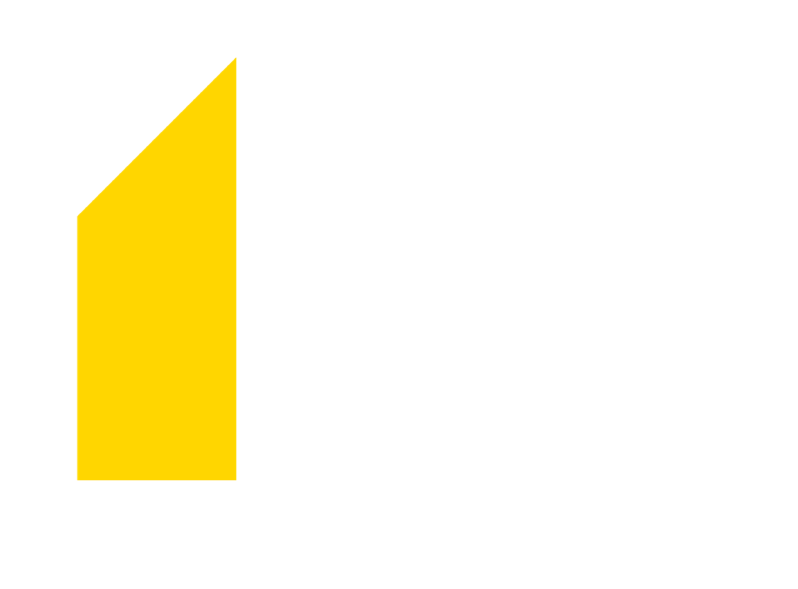 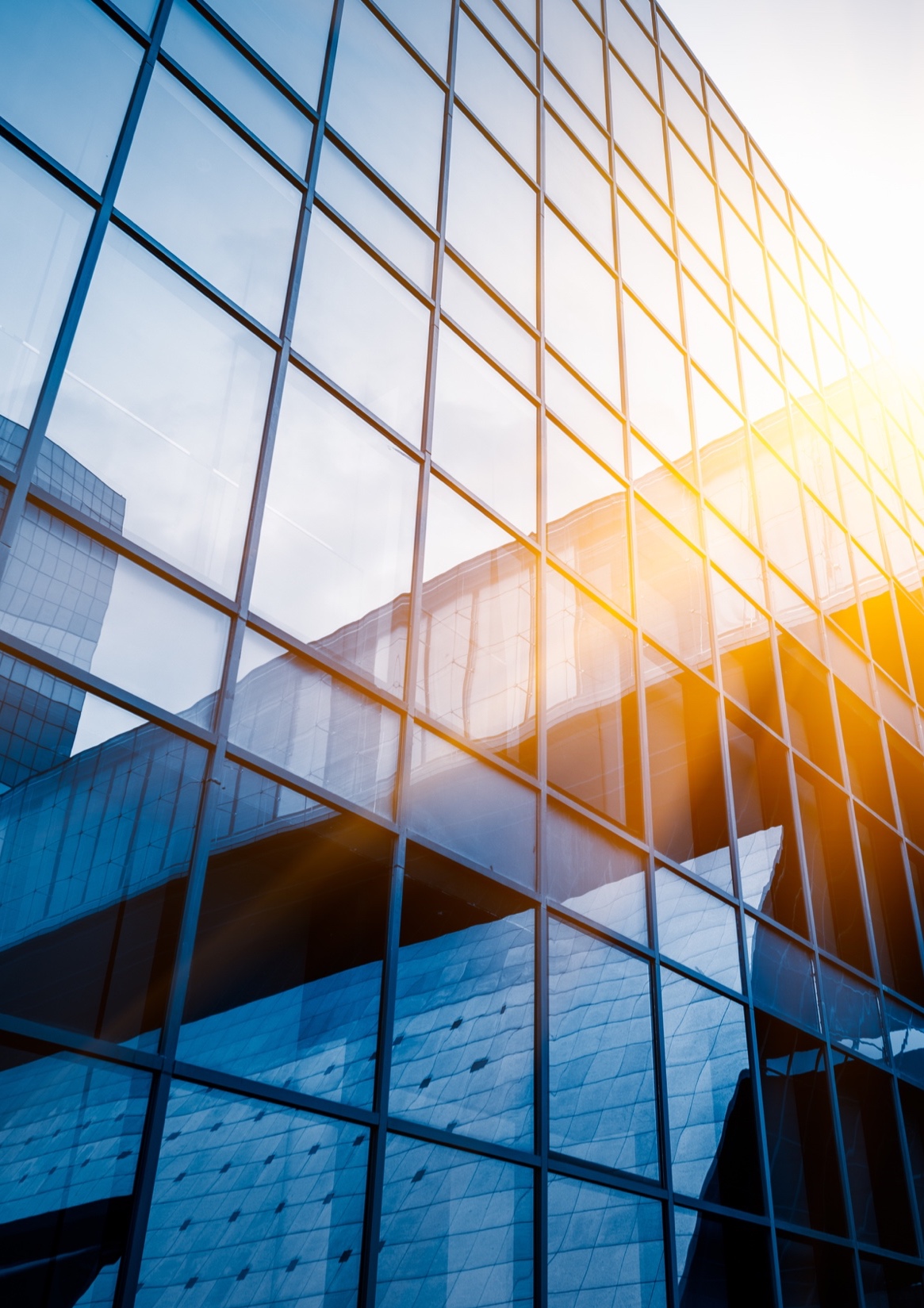 ​​
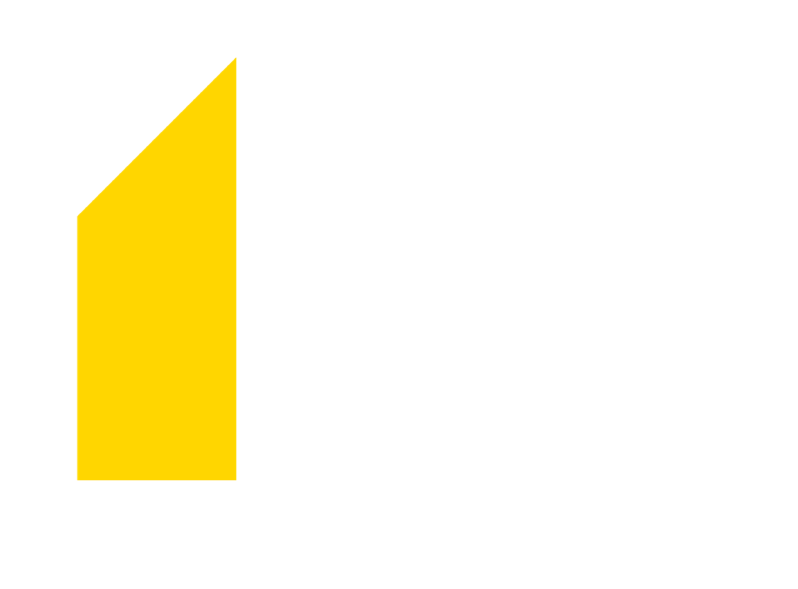 Business Registries in Europe
First Council Directive 68/151/EEC of 9 March 1968 (replaced by Directive (EU) 2017/1132 of the European Parliament and of the Council) defines how to set up a company and the capital and disclosure requirements
National Business Register
Market Transparency
Economic planning
Public accountability
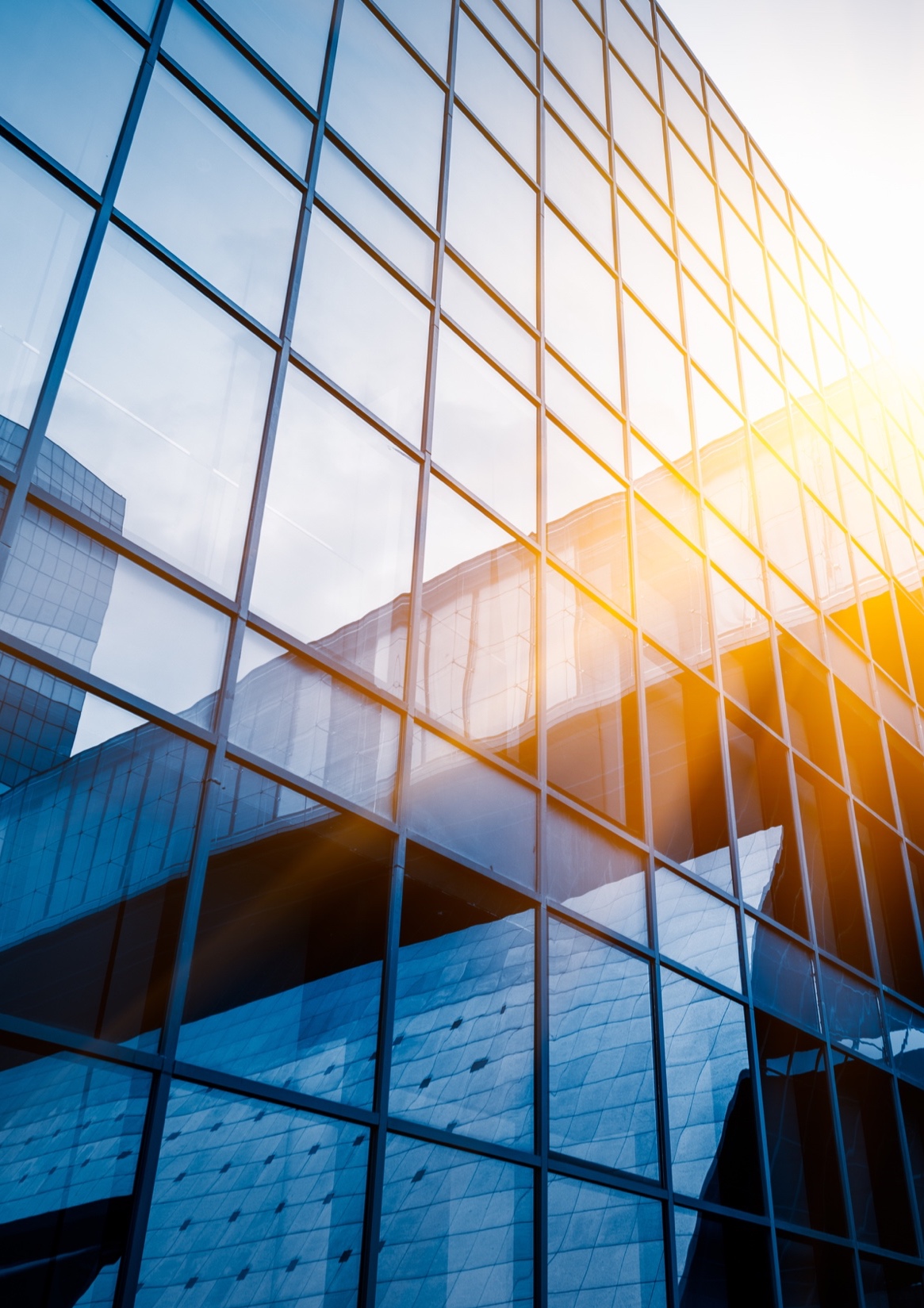 ​
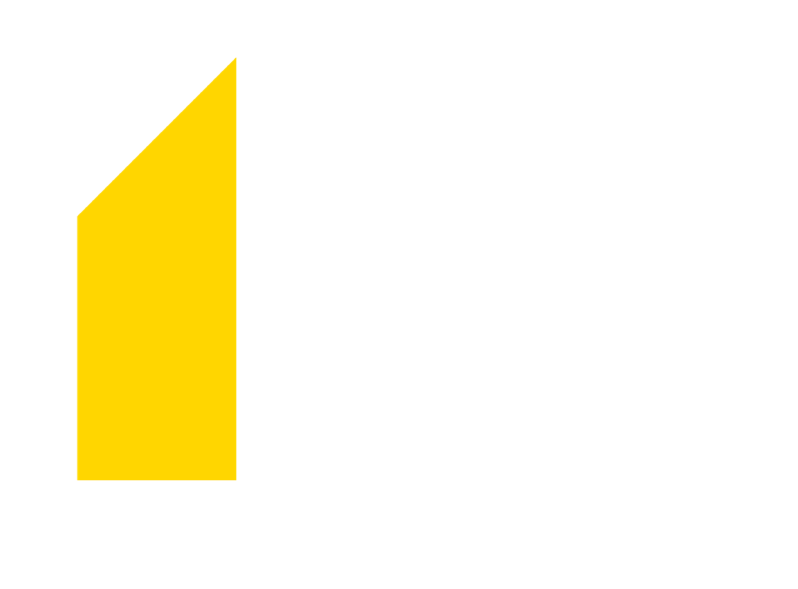 Challenges facing the Business Registers
EU legislation upgrading Digital Company Law (giving greater digital access to the registers) 
Beneficial ownership - identifying the real beneficial owner and running the registers 
The balance between transparency and protecting privacy (following ECJ on WM (C‑37/20) and Sovim SA (C‑601/20) v. Luxembourg Business Register)
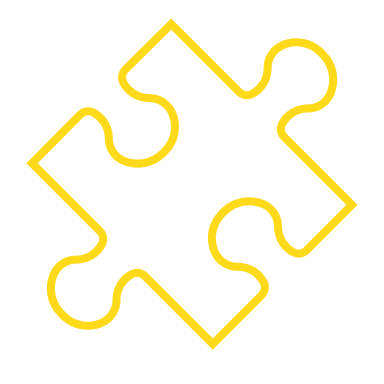 International Survey and Report
Results are published in a digital dashboard
Two surveys each year (digital)
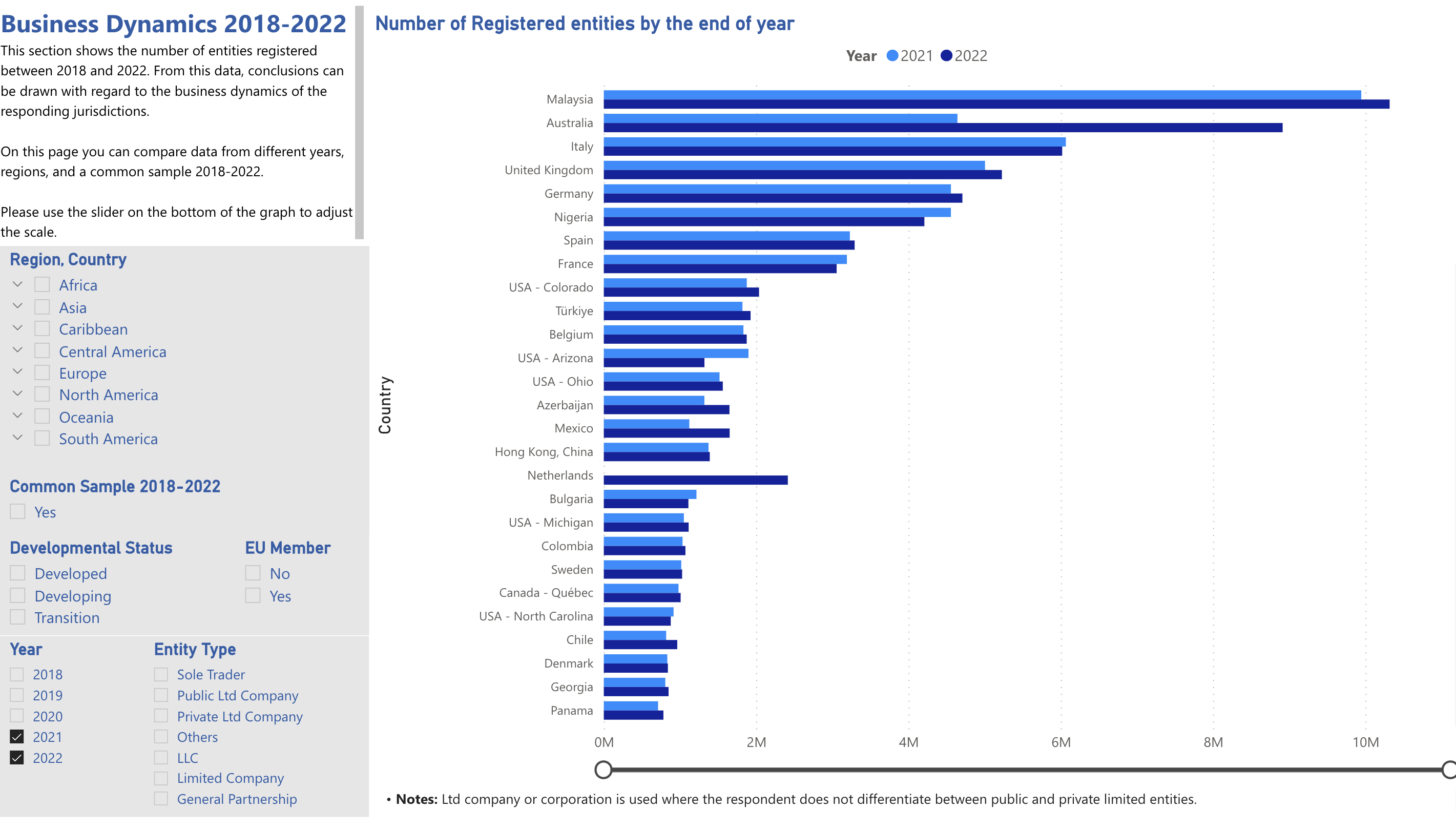 Run in collaboration with CRF, IACA and ASORLAC
Open to all Business Registers to complete
Surveys look at Business Dynamics and relevant topics, e.g. Fees
Over 90 responses worldwide
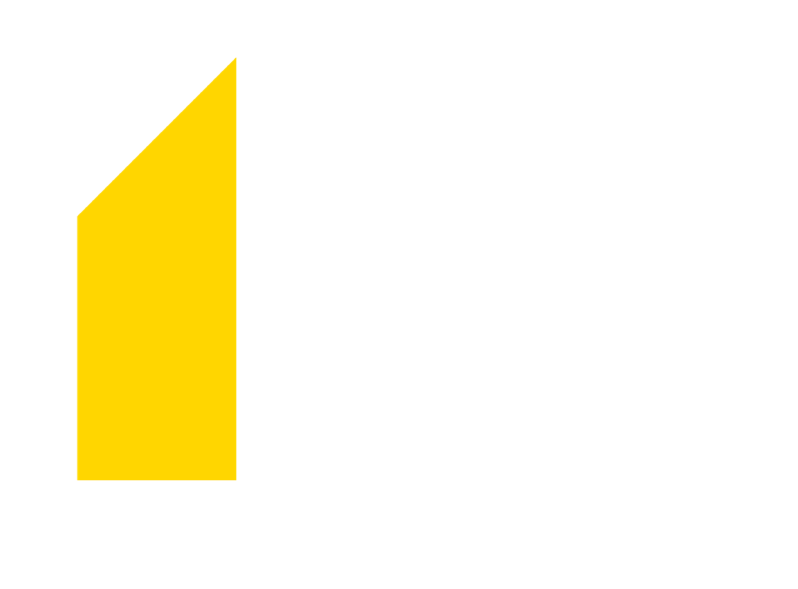 Go to EBRA.be to see the dashboards and extract data
EBRA Annual ConferenceTbilisi, Georgia 2024
12 and 13 June 2024
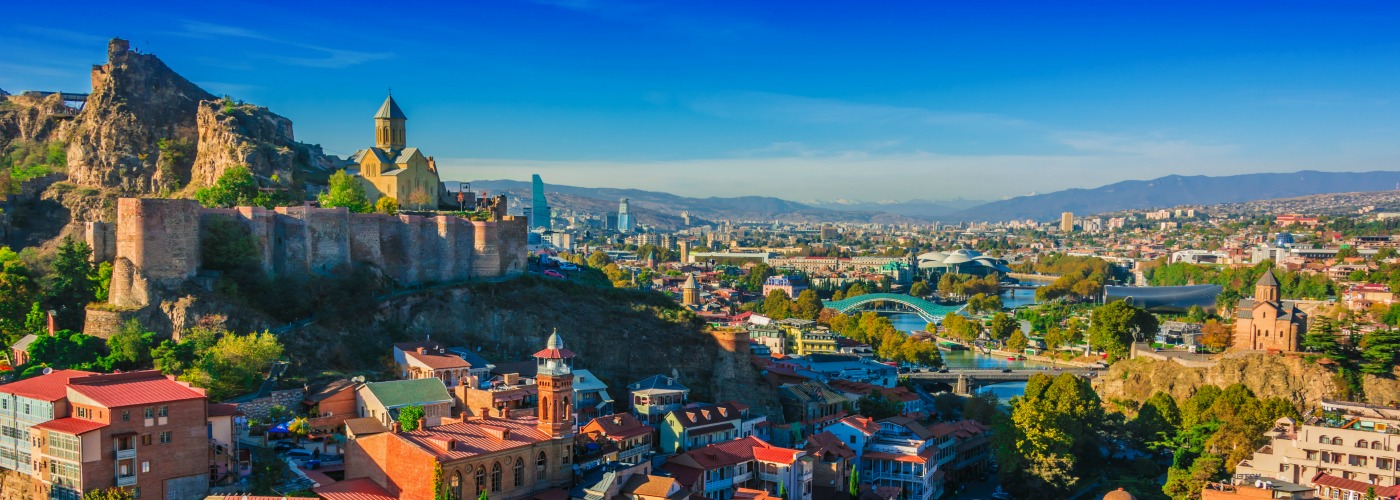 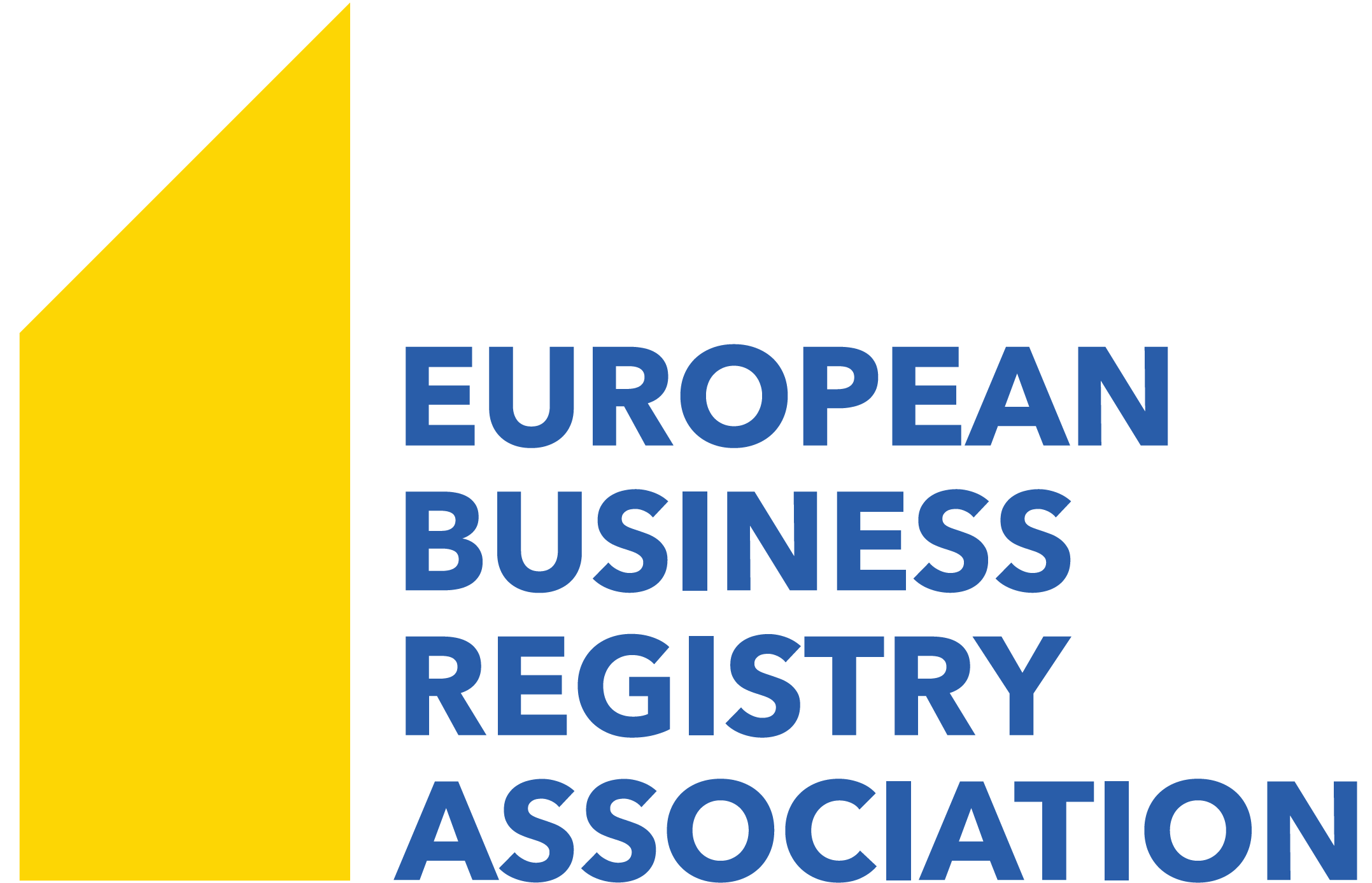 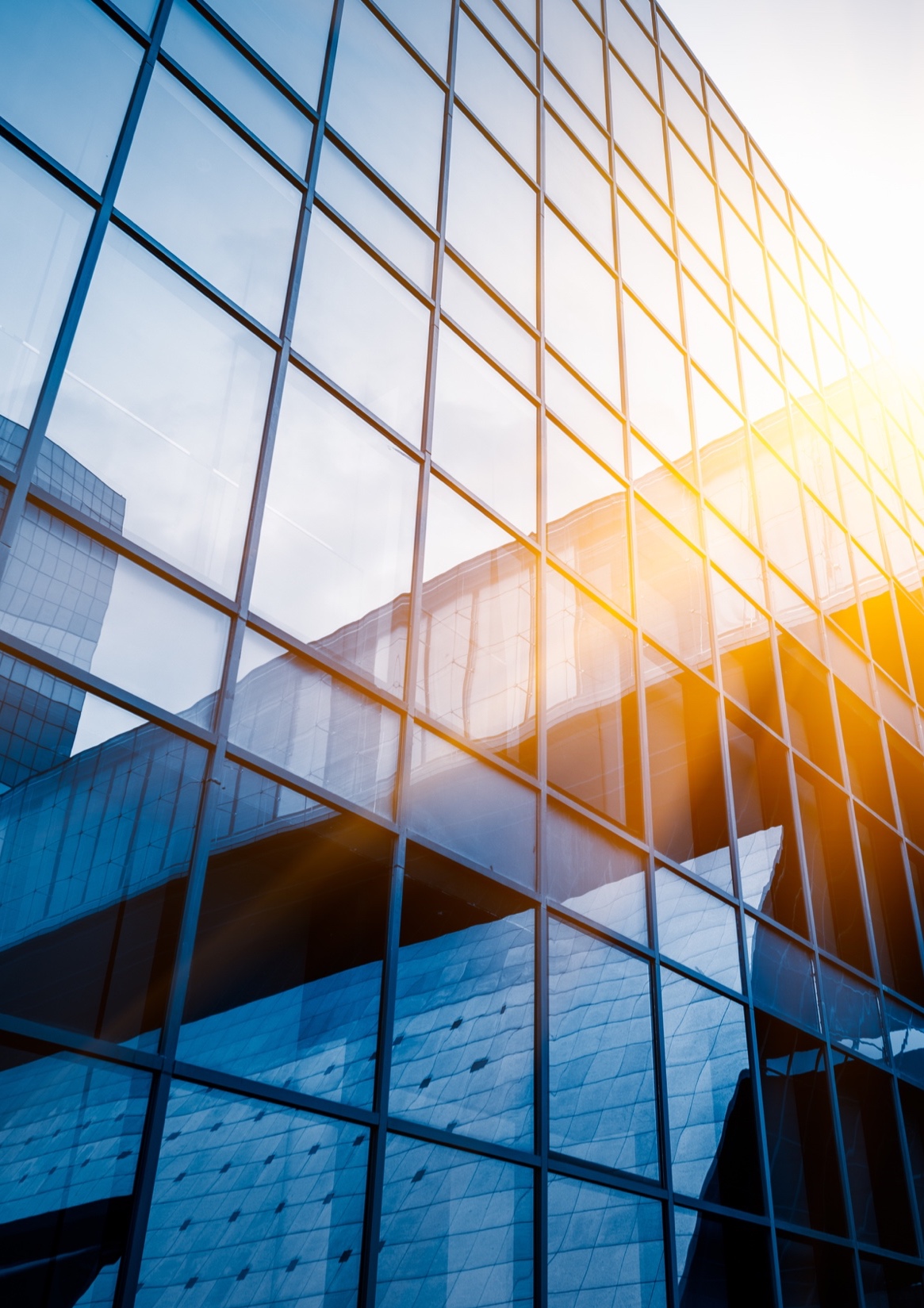 ​
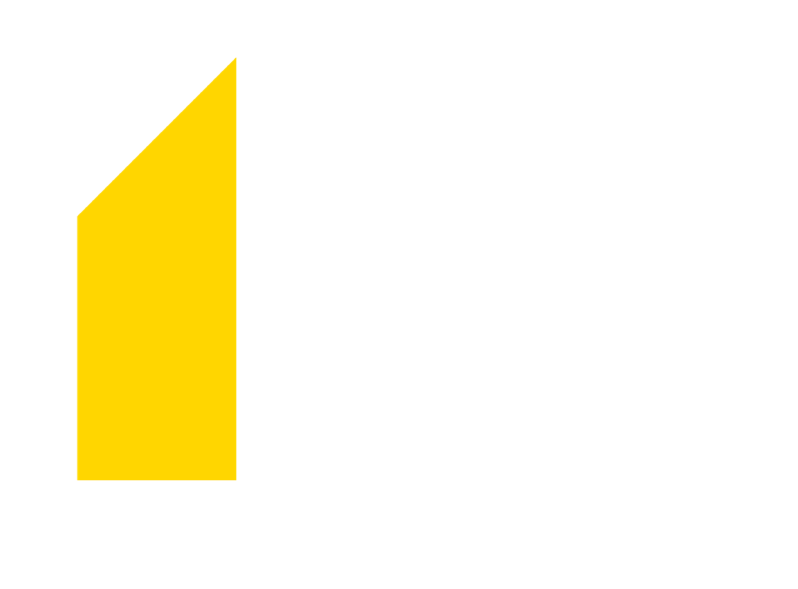 Follow EBRA:
For more information:
Marco Vianello: marco.vianello@infocamere.it
Follow EBRA:
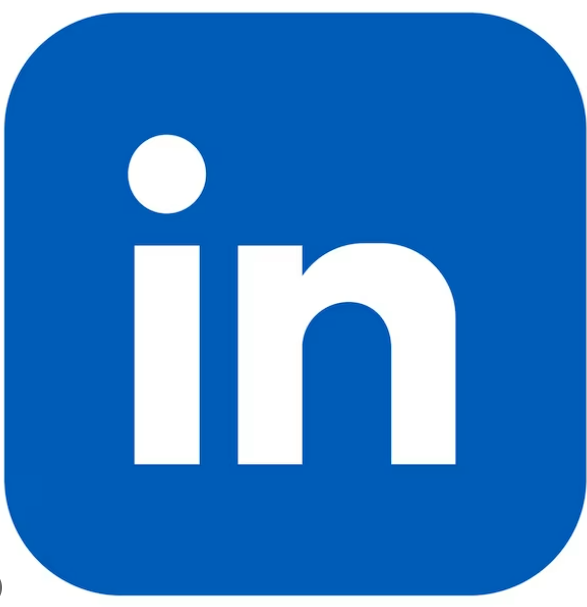 European Business Registry Association
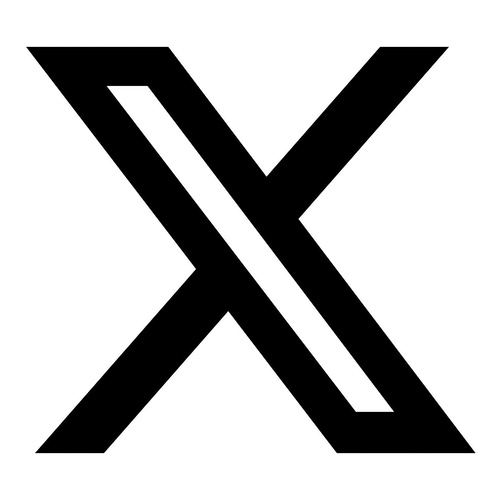 @EBRA_BusReg
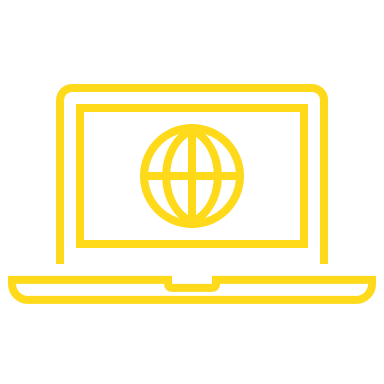 www.ebra.be